МББУ “ИСКЕ САЛМАН ТӨП ГОМУМИ БЕЛЕМ БИРҮ МӘКТӘБЕ”
ЯЗНЫҢ МӘРХӘМӘТЛЕЛЕК 
АТНАЛЫГЫ
(15.04.17-25.04.17)
22.04.17-Халыкара Җир көне
Халыкара Җир көне уңаеннан  укучылар мәктәп яны  тирәсен чистарттылар.
Бу эштә 20 укучы, 10 укытучы катнашты.
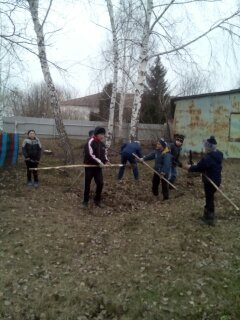 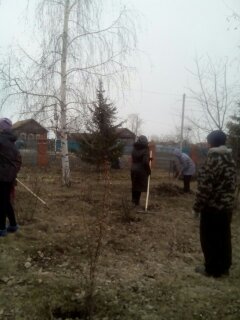 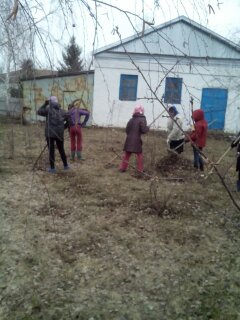 Китапханәче Гарипова Г.С., укытучы Хәлиулина Р.Г. җитәкчелегендә“Җир-анабыз”исеме астында тәрбия сәгате үтте. Катнашты 16 укучы.